“Bible Liars”
“But outside are dogs and sorcerers and sexually immoral and murderers and idolaters, and whoever loves and practices a lie” (Rev. 22:15)
Satan, The Father Of Lies
“You are of your father the devil, and the desires of your father you want to do. He was a murderer from the beginning, and does not stand in the truth, because there is no truth in him. When he speaks a lie, he speaks from his own resources, for he is a liar and the father of it” (John 8:44)
(A)
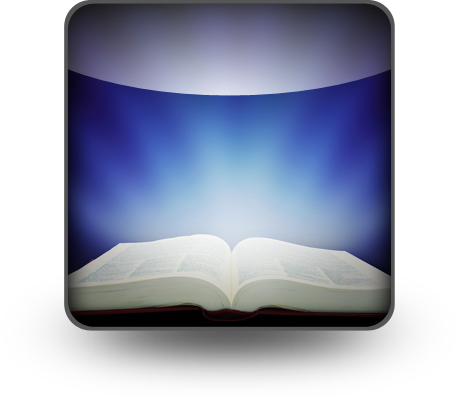 A BIBLE LIAR IS
One Who Adds To The Word
Proverbs 30:5, 6
5  Every word of God is pure; He is a shield to those who put their trust in Him.
6  Do not add to His words, Lest He rebuke you, and you be found a liar.
“Remove falsehood and lies far from me…” (Prov. 30:8)
What Are Those Who:
Add Mary as a mediator to Christ’s work?
Add opinion/tradition to the gospel?
Add instrumental music to New Testament worship?
Add a social/recreational element to the work of the church
Subtract the need to discipline the disorderly?
Subtract baptism from the gospel message?
(B)
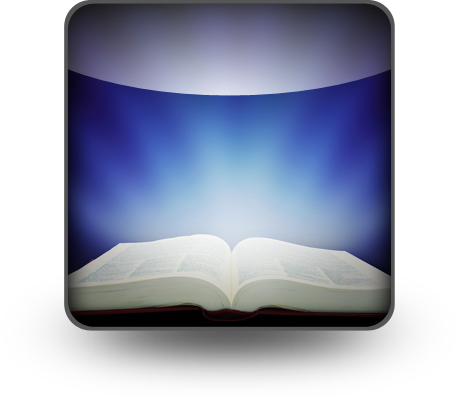 A BIBLE LIAR IS
One Who Claims To Know God And Does Not Keep His Commandments
1 John 2:3, 4
3  Now by this we know that we know Him, if we keep His commandments.
4  He who says, "I know Him," and does not keep His commandments, is a liar, and the truth is not in him.
What is the person who says “I Know Him,” but…
Has not repented (Acts 2:38)?
Has not been immersed in water (Acts 8:38, 39)?
Does not partake of the Lord’s Supper weekly (Acts 2:42; 20:7)?
Does not give as he prospered with a joyful heart (2 Cor. 9:7)?
Does not sing (Heb. 2:12)?
Does not pray (Lk. 21:36; Acts 2:42)?
Does not attend faithfully (Heb. 10:25; 1 Cor. 11:18)?
(C)
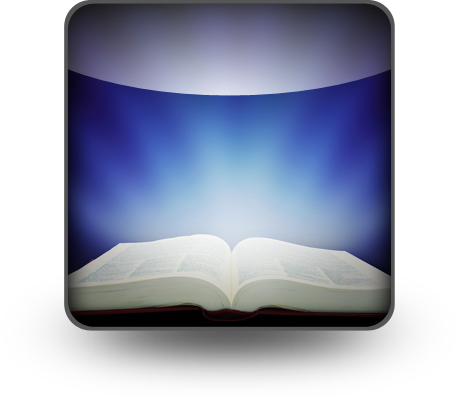 A BIBLE LIAR IS
One Who Claims To Have Fellowship With God And Walks In Darkness
1 John 1:5-7
5  This is the message which we have heard from Him and declare to you, that God is light and in Him is no darkness at all.
6  If we say that we have fellowship with Him, and walk in darkness, we lie and do not practice the truth.
7  But if we walk in the light as He is in the light, we have fellowship with one another, and the blood of Jesus Christ His Son cleanses us from all sin.
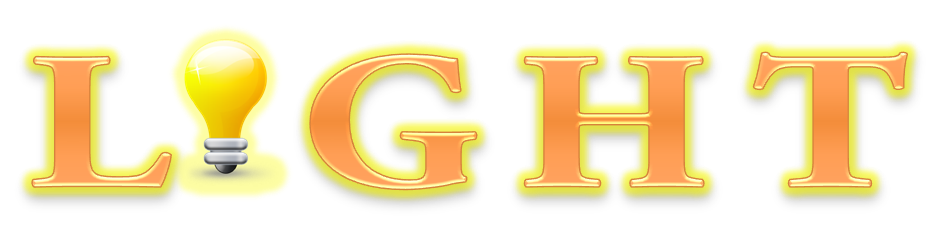 Envy
Lying
Divorce
Adultery
Fornication
Stealing
Drug/alcohol use
Cheating
Evil speaking
Laziness
Pride
WALK IN LIGHT
PRACTICE TRUTH
GOD
Love
Illuminated
Godliness
Holiness
Truth
fellowship
APOSTLES
YOU
Practicing Sin
“I am a Christian…I know God…I have fellowship with Jesus Christ.”
LIAR
Walking in
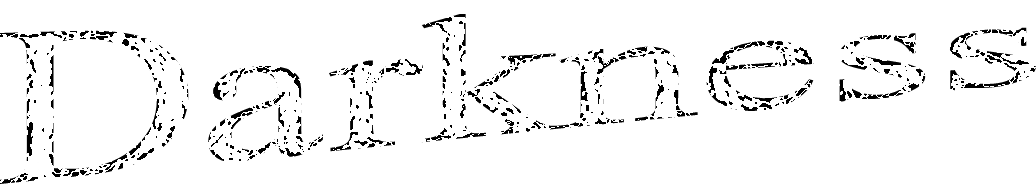 (D)
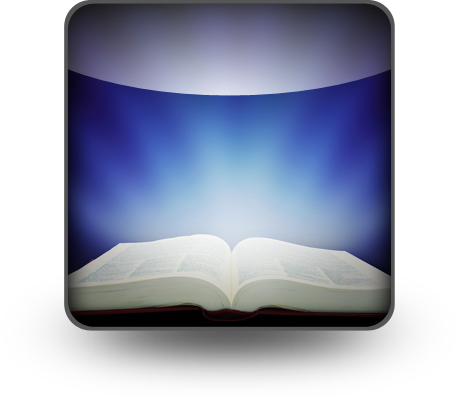 A BIBLE LIAR IS
One Who Claims To Love God And Hates His Brother
1 John 4:20, 21
20  If someone says, "I love God," and hates his brother, he is a liar; for he who does not love his brother whom he has seen, how can he love God whom he has not seen?
21  And this commandment we have from Him: that he who loves God must love his brother also.
What Is The Brother Who
Gossips about His brother?
Refuses to talk to His brother?
Will not forgive His brother?
Slanders His brother?
= A LIAR
“Do not grumble against one another, brethren, lest you be condemned. Behold, the Judge is standing at the door!” (Jas. 5:9)
(E)
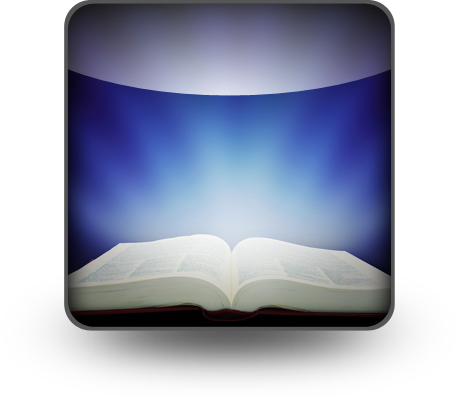 A BIBLE LIAR IS
One Who Does Not Believe
1 John 2:22, 23
22  Who is a liar but he who denies that Jesus is the Christ? He is antichrist who denies the Father and the Son.
23  Whoever denies the Son does not have the Father either; he who acknowledges the Son has the Father also.
1 John 5:10
He who believes in the Son of God has the witness in himself; he who does not believe God has made Him a liar, because he has not believed the testimony that God has given of His Son.
“Certainly not! Indeed, let God be true but every man a liar.  …” (Rom. 3:4)
Will You BelieveThe Testimony?
God has given us His Son (Jn. 3:16)
We are to honor the Son just as we are to honor the Father (Jn. 5:23)
The Son died to save us from sin (Rom. 8:3; 1 Jn. 4:10)
“If we say that we have not sinned, we make Him a liar, and His word is not in us” (1 Jn. 1:10)
Repentance and baptism in the name of Christ are for the remission of sins (Acts 2:38)